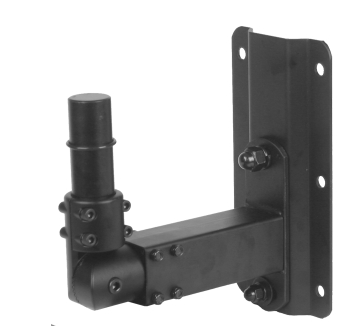 SBH001S
SPEAKER BRACKET
스피커 벽부형 브라켓
상하좌우 각도 조절 용이
용도			: 스피커용
재질			: STEEL
허용하중			: 30kg
외형 규격(W x H x D) 		: 115 x 338 x 245mm
무게			: 2.6kg